Marketing information management
Marketing
 Indicator 1.05
Vocabulary
Marketing Information - data collected from internal sources, external sources or marketing research
Facts - something that actually exists; reality; truth
Predictions - a forecast of something to happen
Analysis - the process of summarizing, combining, or comparing information so that decisions can be made.
Vocabulary
Market Share Analysis - the percentage of all sales within a market that is held by one brand/product or company.  Normally measured by sales revenue (dollars sold) or sales volume (the number of units sold)
Sales Volume Analysis - A detailed study of an organization's sales, in terms of units or revenue, for a specified period.
Product information reports– types of products that sell best at various times of year; colors or sizes of products customers prefer
Vocabulary
Request and Complaint Reports - A record of customers and the product(s) that they requested, along with records of complaints made by customers.
Lost Sales Reports - cancelled orders or under stocked items
Call Report - records of sales people’s meeting or contact with customers
Activity Report - reports requiring salespeople to provide details (such as number of calls made, new accounts opened, displays arranged, dealer sales meetings attended and so on) as a measure of their activity in a given period.
VOCABULARY
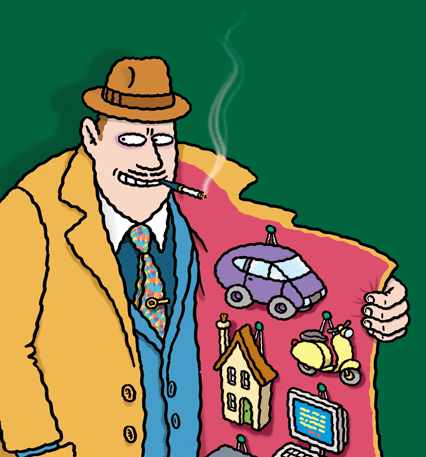 Sales
Inventory
Payroll
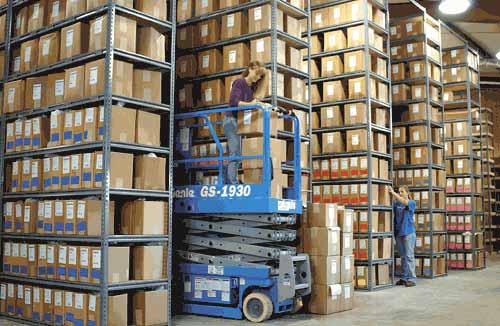 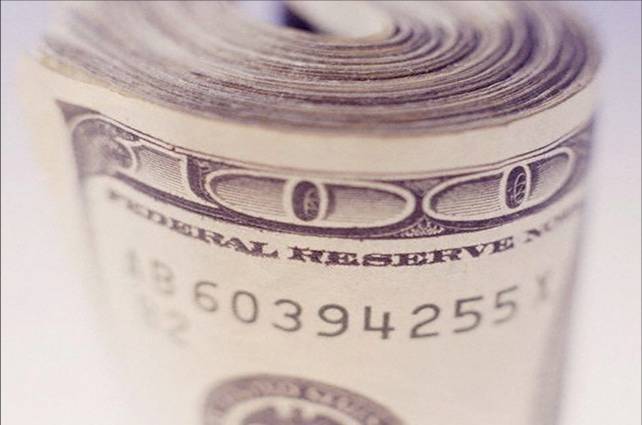 Three types of information used in marketing decision making
Customer 
Marketing mix
Business Environment
Customer Information
Age
Gender
Income
Education
Family size
Home ownership
Address
Occupation
How money is spent
Attitudes
Primary needs
Product purchases
Purchase frequency
Brand preferences
Information needs
Media preferences
Shopping behavior
ACTIVITY
Ask 2 people near you 10 questions from the slide before. You are to ask both people the same questions and see if you can develop similar information.
Marketing Mix (4 P’s)
Product
Basic Products
Product Features
Repairs
Price
Credit Choice
Discounts
Place
Distribution
Selling Locations
Promotion
Services
Promotion Methods
Product packaging
Guarantees
Business Environment
Type of competition
Competitors’ strengths
Competitors’ strategies
Economic conditions
Government regulations
New technology
Consumer protection
Ethical issues
Tax policies
Proposed laws
International markets
Why is Marketing Information Needed?
To identify potential customers, potential products, marketing opportunities, solve marketing problems, implement marketing plans, and monitor marketing performance.
http://www.youtube.com/watch?v=RHPLVHgTGd0&feature=relmfu
http://www.youtube.com/watch?v=ZYDbFTai0iE&feature=fvsr
What questions should marketers ask?
Who consumes our product?
Who decides on the purchase?
Who consumes our competitors’ products?

What products compete with ours?
What products complement ours?
What are the key benefits sought by consumers?

When do consumers buy?

How do consumers consume our product?
What you can learn from data
General Market Data
Size of Market
Demographics
Purchase Behaviors
Future Trends
Spectatorship or Participation Level
Individual Consumer Data
Names and Numbers
Product Usage (Frequency)
Method of Payment
Pattern of Consumption
Example: Purchasing tickets to the Carolina Panthers
Competitor DATA
Direct Competitor (McDonalds vs. BK)
Indirect Competitor (McDonalds vs. Taco Bell)

Usually located within 30-minute drive (Professional sports teams are different)
Visitor competitors to gather data
Hire “mystery shoppers”
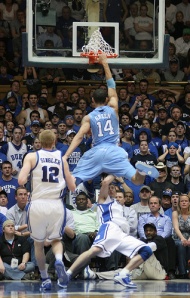 Sources of data
Internal 
Within organization info
Sales Records
Accounting Records
Communication within the organization (Complaints/Praise)
External
	Outside organization info
Census Reports
Public Libraries
State Agencies
Chamber of Commerce
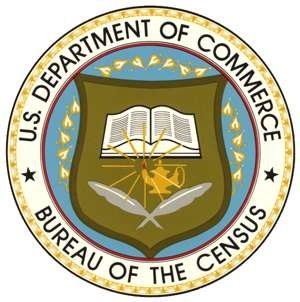 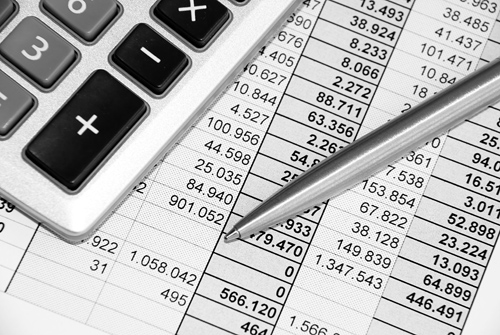 Sources of data
Primary Sources
Primary sources are original materials

Examples:
Interviews
Newspaper articles
Patents
Secondary Sources
Information generated after reviewing primary data
Conclusions you make from primary data

Examples: